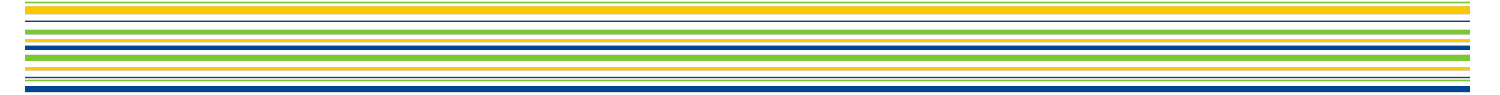 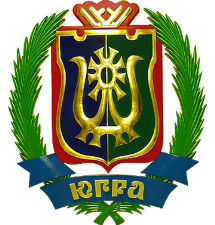 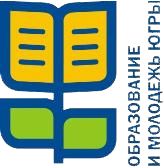 Департамент образования и молодежной политики
Ханты-Мансийского автономного округа – Югры
Система персонифицированного финансирования дополнительного образования детей
 (Сертификат дополнительного образования)
в Ханты-Мансийском автономном округе - Югре
Первый заместитель директора Департамента образования и молодежной политики Ханты-Мансийского автономного округа –Югры
С.А.Возняк
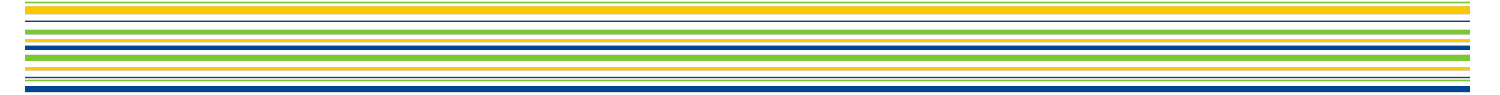 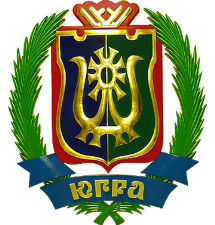 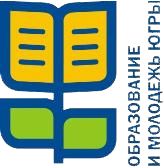 «Главное, у ребёнка, у родителей должен быть выбор: получить дополнительное образование на базе школы, или в муниципальном творческом центре, или в негосударственной образовательной организации, чтобы это было доступно и чтобы с детьми работали по-настоящему хорошо подготовленные специалисты».
(из послания Президента Российской Федерации В.В. Путина Федеральному собранию, 4 декабря 2014 года)

Разработка нормативно-правовой базы в целях введения именных сертификатов для детей на получение гарантированных бесплатных услуг дополнительного образования, спортивно-досуговых услуг по месту жительства.
(«мера, направленная на развитие системы дополнительного образования, инфраструктуры творческого развития и воспитания детей» из Указа Президента Российской Федерации от 7 мая 2012 года №761)

Разработка и внедрение механизмов персонифицированного финансирования дополнительных общеобразовательных программ и поддержки семей в получении дополнительного образования…
(из основных направлений реализации Концепции Развития дополнительного образования детей)
Действующая схема  персонифицированного финансирования
Бюджетные средства
Государственная образовательная организация
Ребенок
муниципальная образовательная организация
источник оплаты услуг
частная организация, осуществляющая образовательную деятельность
Родительская плата
Индивидуальный предприниматель
гарантия оплаты услуги дополнительного образования, предоставляемой ребенку
[Speaker Notes: Были ступени – теперь уровни
Дошкольное образование – теперь уровень
Теперь среднее общее (без полного)]
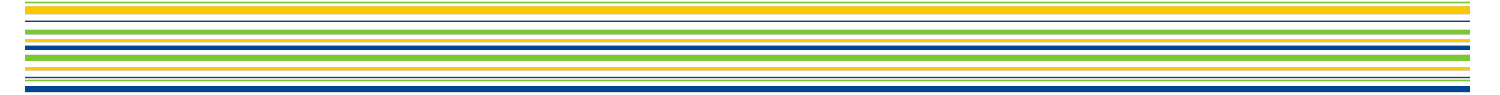 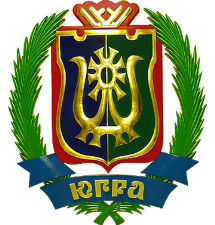 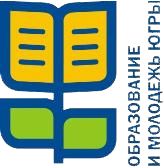 РЕЗУЛЬТАТЫ ВНЕДРЕНИЯ

Система персонифицированного финансирования дополнительного образования детей
Предоставляет
 право выбора
 учреждений - поставщиков услуг и реализуемых ими программ с гарантированной государством компенсацией расходов (или части расходов) поставщиков услуг дополнительного образования.
обеспечивает с сентября 2018 года получение детьми  от 5 до 18 лет услуг дополнительного образования, финансируемых за счет средств бюджета, с использованием именных сертификатов.
действует во всех 
22-х муниципальных образованиях 
по единым правилам.
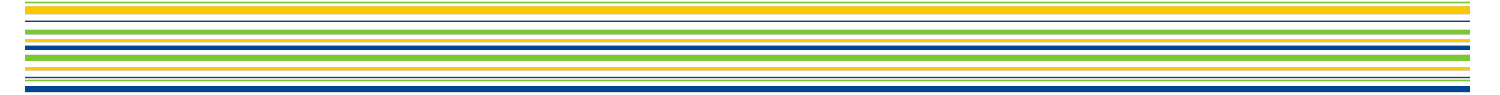 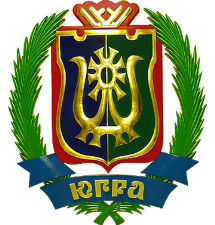 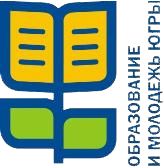 РЕЗУЛЬТАТЫ ВНЕДРЕНИЯ
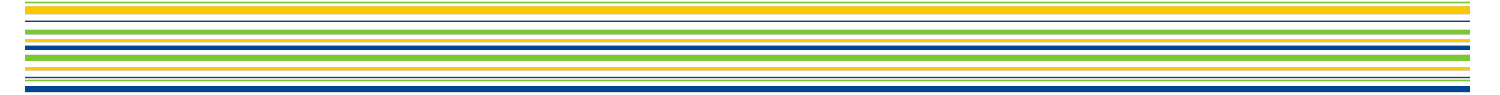 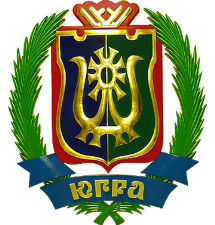 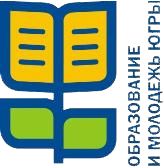 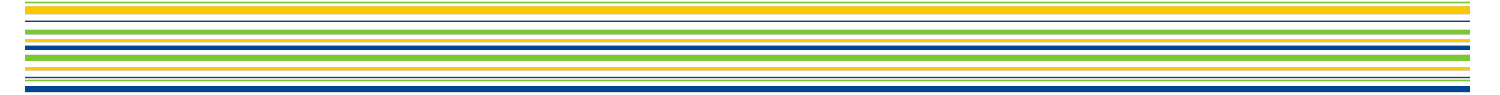 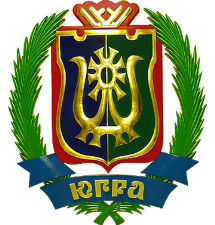 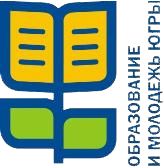 БЛАГОДАРЮ ЗА ВНИМАНИЕ!